Measurements and FLUKA Simulations of Bismuth, Aluminum and Indium Activation at the upgraded CERN Shielding Benchmark Facility(CSBF)
E. Iliopoulou, P. Bamidis, M. Brugger, R. Froeschl, A. Infantino, T. Kajimoto, N. Nakao, 
S. Roesler, T. Sanami,  A. Siountas, H. Yashima
ARIA 17,  22/05/2017
Outline
CHARM (CERN High energy AcceleRator Mixed field facility)
CSBF (CERN Shielding Benchmark Facility)
Activation benchmark campaign in September 2016
FLUKA simulations
Sensitivity studies
Results
Conclusions
2
E.Iliopoulou et al. - Measurements and FLUKA Simulations of Bismuth, Aluminum and Indium Activation at the upgraded CSBF
22/05/2017
CHARM - Location
3
E.Iliopoulou et al. - Measurements and FLUKA Simulations of Bismuth, Aluminum and Indium Activation at the upgraded CSBF
22/05/2017
CHARM - Layout
Target alcove
Beam line
Target
Movable shielding
walls
4
E.Iliopoulou et al. - Measurements and FLUKA Simulations of Bismuth, Aluminum and Indium Activation at the upgraded CSBF
22/05/2017
CHARM
Purpose
Study radiation effects on electronic components (R2E project)

Beam characteristics
Primary protons from the PS
24 GeV/c momentum
5 x 1011 protons/pulse
350ms pulse length	
max. average beam intensity 6.6 x 1010 p/s
5
E.Iliopoulou et al. - Measurements and FLUKA Simulations of Bismuth, Aluminum and Indium Activation at the upgraded CSBF
22/05/2017
CSBF (CERN Shielding Benchmark Facility)
Combined facility EN/EA, R2E and RP
Major upgrade for 2016 run
Purpose
Characterization of the shielding properties of various materials
Deep shielding penetration studies
Detector calibration
Detector inter-comparison 
Activation

Situated laterally above the CHARM target
One week dedicated beam time per year
Otherwise, parasitic use of the radiation field emerging from the CHARM target

Complementary to the CERF facility
6
E.Iliopoulou et al. - Measurements and FLUKA Simulations of Bismuth, Aluminum and Indium Activation at the upgraded CSBF
22/05/2017
CSBF – Layout 2016
7
E.Iliopoulou et al. - Measurements and FLUKA Simulations of Bismuth, Aluminum and Indium Activation at the upgraded CSBF
22/05/2017
CSBF – Layout 2016
8
E.Iliopoulou et al. - Measurements and FLUKA Simulations of Bismuth, Aluminum and Indium Activation at the upgraded CSBF
22/05/2017
CSBF – Layout 2016
9
E.Iliopoulou et al. - Measurements and FLUKA Simulations of Bismuth, Aluminum and Indium Activation at the upgraded CSBF
22/05/2017
CSBF - Location
10
E.Iliopoulou et al. - Measurements and FLUKA Simulations of Bismuth, Aluminum and Indium Activation at the upgraded CSBF
22/05/2017
Activation benchmark campaign in September 2016
Bismuth, aluminum & indium samples
14 disk samples
Different heights in removable sample concrete block
Copper target
Specific production yield comparison
FLUKA simulations
Measured  activity          Production yield
11
E.Iliopoulou et al. - Measurements and FLUKA Simulations of Bismuth, Aluminum and Indium Activation at the upgraded CSBF
22/05/2017
FLUKA simulations
Protons with 24GeV/c on Cu target
12mm x 12mm FWHM
Region importance biasing
Usrtrack – scoring for neutron fluence
Weighting with a set of cross sections of Bi(n,xn)Bi, 27Al(n,a)24Na and 115In(n,n’)115mIn
Correct geometry description
Scoring volumes
12
22/05/2017
E.Iliopoulou et al. - Measurements and FLUKA Simulations of Bismuth, Aluminum and Indium Activation at the upgraded CSBF
FLUKA simulations
13
E.Iliopoulou et al. - Measurements and FLUKA Simulations of Bismuth, Aluminum and Indium Activation at the upgraded CSBF
22/05/2017
Sensitivity studies
14
E.Iliopoulou et al. - Measurements and FLUKA Simulations of Bismuth, Aluminum and Indium Activation at the upgraded CSBF
22/05/2017
Samples
15
E.Iliopoulou et al. - Measurements and FLUKA Simulations of Bismuth, Aluminum and Indium Activation at the upgraded CSBF
22/05/2017
Sample placement
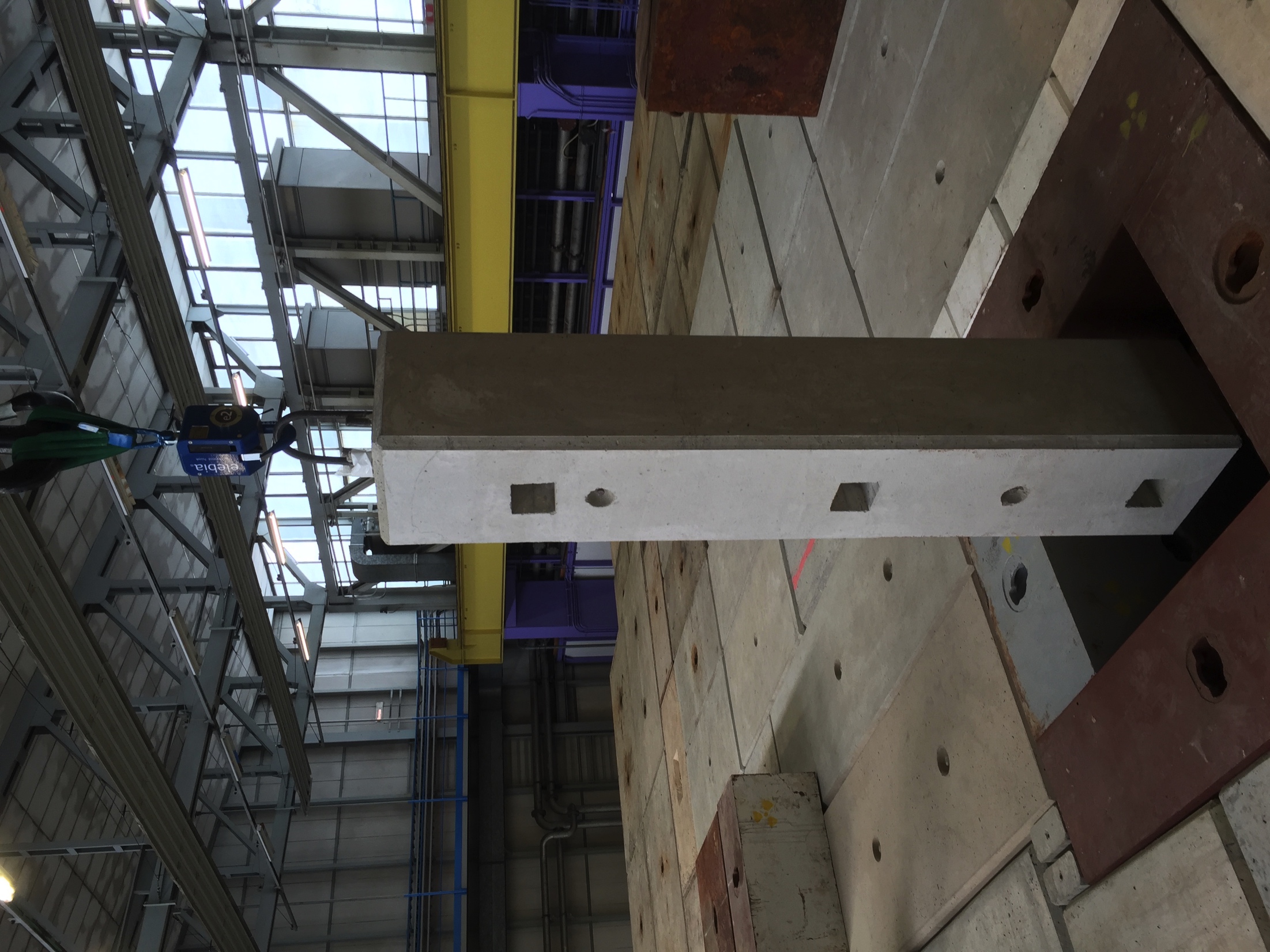 16
E.Iliopoulou et al. - Measurements and FLUKA Simulations of Bismuth, Aluminum and Indium Activation at the upgraded CSBF
22/05/2017
Sample placement
17
E.Iliopoulou et al. - Measurements and FLUKA Simulations of Bismuth, Aluminum and Indium Activation at the upgraded CSBF
22/05/2017
Beam intensity profile
18
E.Iliopoulou et al. - Measurements and FLUKA Simulations of Bismuth, Aluminum and Indium Activation at the upgraded CSBF
22/05/2017
19
E.Iliopoulou et al. - Measurements and FLUKA Simulations of Bismuth, Aluminum and Indium Activation at the upgraded CSBF
22/05/2017
20
E.Iliopoulou et al. - Measurements and FLUKA Simulations of Bismuth, Aluminum and Indium Activation at the upgraded CSBF
22/05/2017
21
E.Iliopoulou et al. - Measurements and FLUKA Simulations of Bismuth, Aluminum and Indium Activation at the upgraded CSBF
22/05/2017
Results
22
E.Iliopoulou et al. - Measurements and FLUKA Simulations of Bismuth, Aluminum and Indium Activation at the upgraded CSBF
22/05/2017
Conclusions
Upgrade of CSBF for 2016 run
Dedicated slots for activation experiments

Activation characterization campaign at the upgraded CSBF

Comparison of production yields between FLUKA and
 γ-spectrometry measurements

Agreement better than a factor of 2
23
E.Iliopoulou et al. - Measurements and FLUKA Simulations of Bismuth, Aluminum and Indium Activation at the upgraded CSBF
22/05/2017
Thank you for your attention!
24
E.Iliopoulou et al. - Measurements and FLUKA Simulations of Bismuth, Aluminum and Indium Activation at the upgraded CSBF
22/05/2017
BACKUP
25
E.Iliopoulou et al. - Measurements and FLUKA Simulations of Bismuth, Aluminum and Indium Activation at the upgraded CSBF
22/05/2017
FLUKA simulations
26
E.Iliopoulou et al. - Measurements and FLUKA Simulations of Bismuth, Aluminum and Indium Activation at the upgraded CSBF
22/05/2017
CHARM
4 movable shielding walls
Target holder
27
E.Iliopoulou et al. - Measurements and FLUKA Simulations of Bismuth, Aluminum and Indium Activation at the upgraded CSBF
22/05/2017
CSBF Upgrade
28
E.Iliopoulou et al. - Measurements and FLUKA Simulations of Bismuth, Aluminum and Indium Activation at the upgraded CSBF
22/05/2017
CSBF – Layout 2015
29
E.Iliopoulou et al. - Measurements and FLUKA Simulations of Bismuth, Aluminum and Indium Activation at the upgraded CSBF
22/05/2017